Repaso a dos de los rankings más empleados en deportesPablo MislejInstituto de Cálculo UBA-Conicet
UMA 2022  (FaEA, Neuquén, 23-Sep)
Definiciones y Usos
RANKING DEPORTIVO
Un ranking deportivo es un ordenamiento de una lista finita de deportistas o equipos.

Desde sus orígenes, los rankings se usan en deportes para múltiples propósitos
Organización de torneos equilibrados
Como criterio de clasificación a finales
El Sistema de Rating ELO
Hacia 1960 ya había conformada en el planeta una numerosa élite de jugadores de ajedrez, imposibles de reunir todos físicamente para enfrentarlos y designar al mejor de ellos como campeón mundial.

Sin embargo un rating numérico permitió que “los mejores” clasifiquen a eliminatorias, y que sólo los ganadores accedieran a disputarle el trono al campeón reinante, una tradición que el Ajedrez comenzó en 1886 y continúa hasta hoy.
El Sistema de Rating ELO
Arpad Elo fue un físico húngaro-estadounidense
Además de aficionado al Ajedrez
Concibió en 1960 el Sistema a pedido de la Federación de USA
Se lo sigue usando hasta hoy
Por su creación es miembro del Hall de la Fama del Ajedrez





Arpad Elo
(1903-1992)
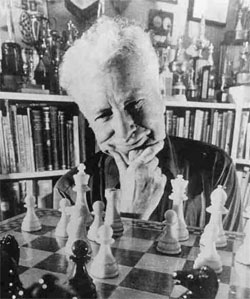 El Sistema de Rating ELO
El jugador 1 con media μ1
El jugador 2 con media μ2


En la recta de números positivos cada jugador J es representado por una función aleatoria de forma acampanada, con media μJ y desvío estándar σ, común a todos
→ el “rating de J” será igual a la magnitud de μJ
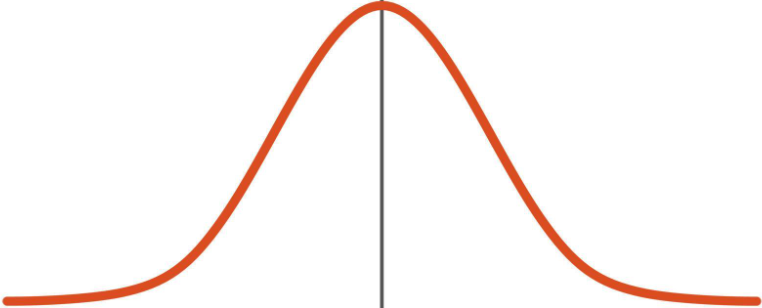 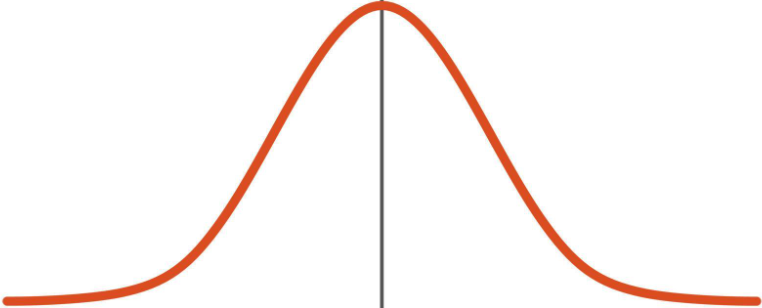 El Sistema de Rating ELO
En un inicio teórico todas las campanas parten ubicadas en el mismo lugar de la recta y el resultado de los enfrentamientos entre pares (en Ajedrez se dan: 1 pt al ganador, 0 pts al perdedor, ½-½ a cada uno que empate el juego) hará que μ1 y μ2 vayan adoptando otros valores
La media μ1 del jugador 1 y
la media μ2 del jugador 2 coinciden
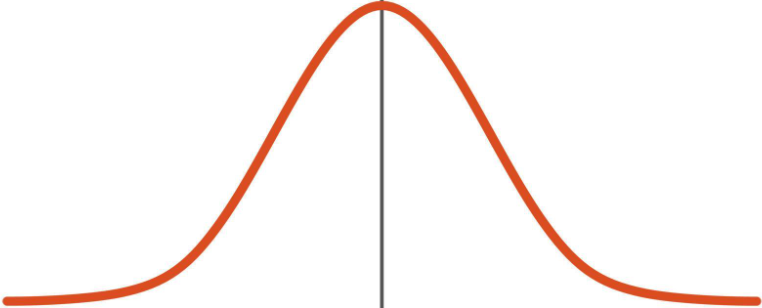 El Sistema de Rating ELO
El jugador 1 gana repetidamente al jugador 2 y la campana 1 se desplaza hacia mayores valores






Si el jugador 1 gana nuevamente al jugador 2, la campana 1 se desplazará CADA VEZ menos





El jugador 2 gana al jugador 1, la campana 2 avanza en la recta y la campana 1 retrocede
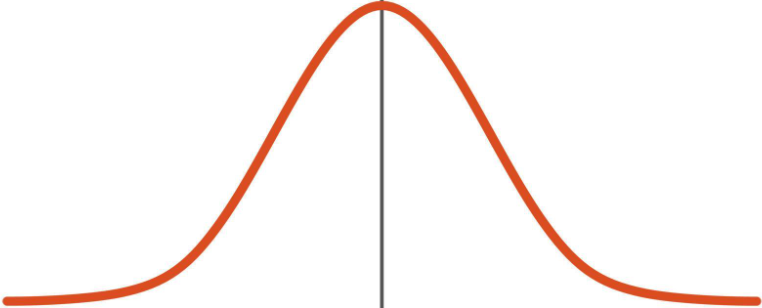 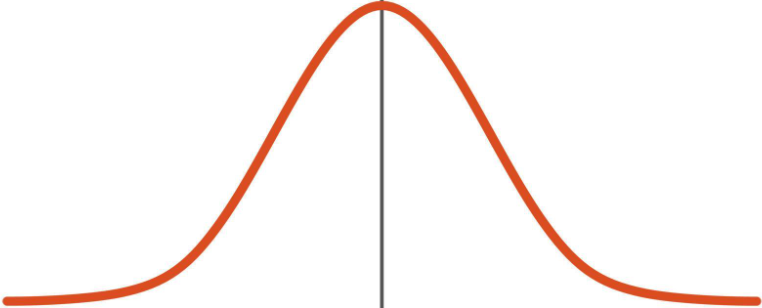 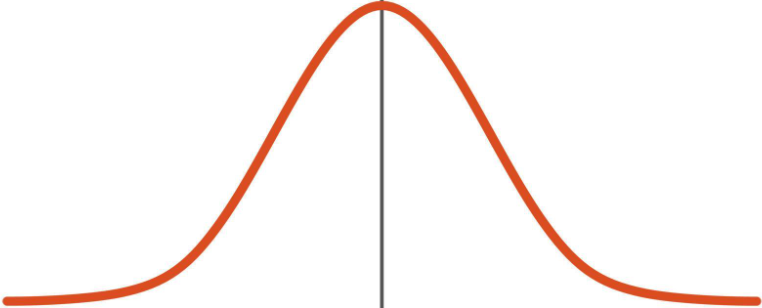 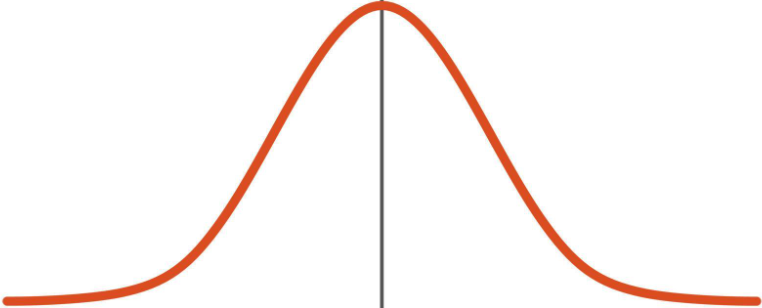 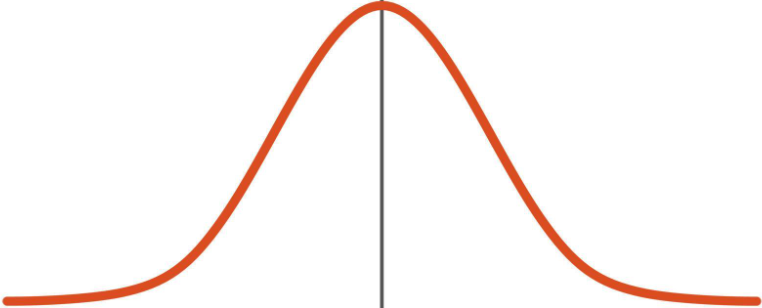 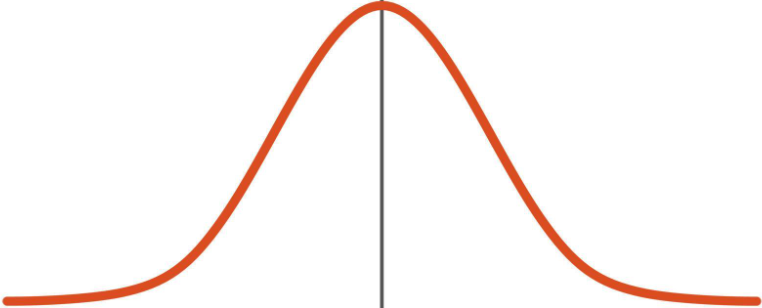 Historia del fútbol universitario
El fútbol americano (también conocido como gridiron football, el de los jugadores con cascos) se juega a nivel universitario en los Estados Unidos desde el año 1869.

Si de algo puede jactarse la organización de sus torneos es que pueden pasar décadas antes de imponer un cambio de reglas, y en rigor ninguno resultó ser una modificación “revolucionaria”.
Historia del fútbol universitario
En sus orígenes y ante la dificultad de trasladar los planteles de un extremo al otro del país, el deporte se practicó en torneos por ligas de cercanía. Este hecho impedía la designación de un campeón nacional, al menos como resultado del enfrentamiento entre los mejores equipos.

La ausencia de campeón permaneció hasta… 1992.
Historia del fútbol universitario
Años 1992 – 1997: Se suceden intentos fallidos

Año 1998
Por primera vez en más de 120 años existe consenso para que los equipos rankeados #1 y #2 se enfrenten a un único partido cuyo ganador pasará a ser EL campeón de la temporada
Power ranking: Keener’s method
James P. Keener en 1993 publica su idea para establecer un ranking de equipos de fútbol universitario basado en cálculos matemáticos, y por ese carácter “libre de subjetividades” es bien recibida por parte de medios y de la NCAA.
James P. Keener
Professor of Bioengineering, University of Utah, Salt Lake City.
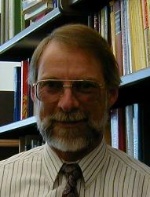 Teorema de Perron-Frobenius
Sea M una matriz cuadrada positiva, M  Rn×n 
 existe λ autovalor de M, real, simple y positivo
 M v’ = λ∙v, siendo vi > 0 para todo i, ∑i vi = 1
 λ es mayor, en módulo, a todo otro autovalor
(y por ello a λ se lo llama el autovalor dominante)

- Si M es irreductible, valen i. y ii. aún para M cuadrada no negativa
- Si M es irreductible y no negativa, vale iii. con “≥”
- Si M es irreductible, no negativa y Mp>0 para algún p  Mk x’ converge a un múltiplo positivo de v si xi>0 ∀i
Matriz cuadrada e irreductible
DEFINICIONES (equivalentes entre sí)

 M es cuadrada e irreductible si sus filas y columnas no pueden permutar para adoptar la forma M = M11 M12
                             0     M22

 M es cuadrada e irreductible si al verla como matriz de adyacencia de un grafo dirigido, éste es “fuertemente conexo”
ELO y Power ranking a la fecha
CONCLUSIÓN
Dos construcciones de 1960 y 1993, nacidas del uso de conceptos matemáticos en un entorno de aplicación infrecuente, siguen vivas en 2022.
Bibliografía
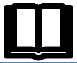 A. E. Elo. The rating of chessplayers, past and present. Arco Pub., 1978.

J. P. Keener. The Perron-Frobenius theorem and the ranking of football teams. SIAM review, 35(1):80–93, 1993.
¡¡ MUCHAS GRACIAS !!
Algunas últimas reflexiones

pmislej@gmail.com
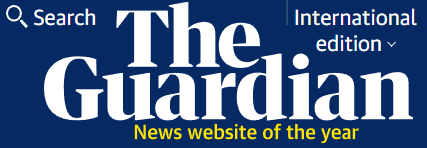 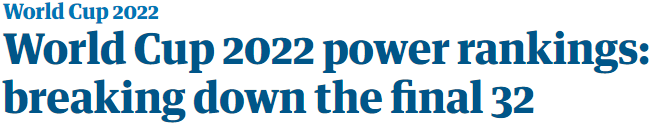 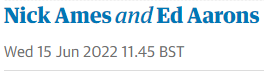 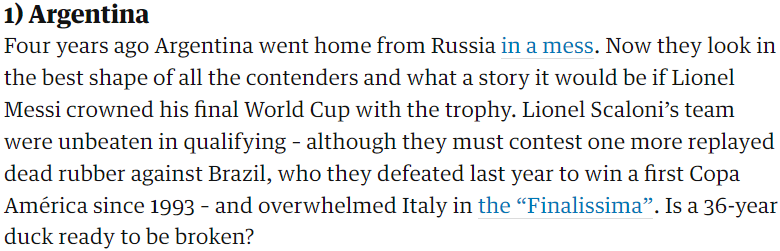